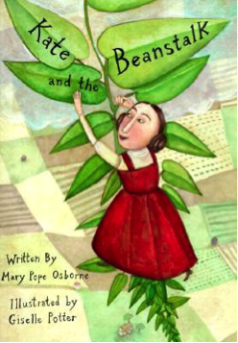 Kate and the Beanstalk
By Mary Pope Osborne
horrified
[Speaker Notes: Feeling shocked or disgusted based on something seen or heard]
In the text…
[Speaker Notes: But to Kate’s surprise, her mother was horrified! “Our only hope is gone!” she cried. “Now we will surely starve!”]
horrified
The cat was horrified when I tried 
putting her into the bathtub.
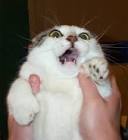 Which picture shows something that would horrify your mom?
1
2
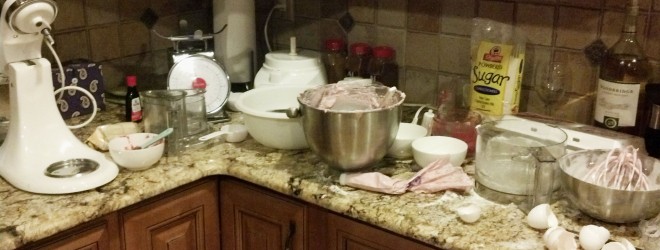 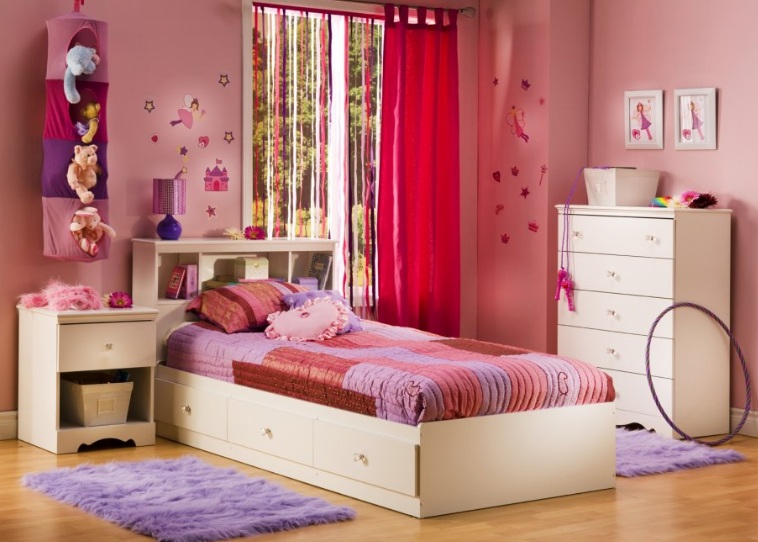 horrified
astonishing
[Speaker Notes: Amazing, impressive, brilliant]
In the text…
[Speaker Notes: Through the misty haze she saw the most astonishing sight:  Above the clouds was a countryside with fine woods, a crystal stream, a rolling sheep meadow, and a mighty castle.]
astonishing
The northern lights of Alaska are an astonishing!
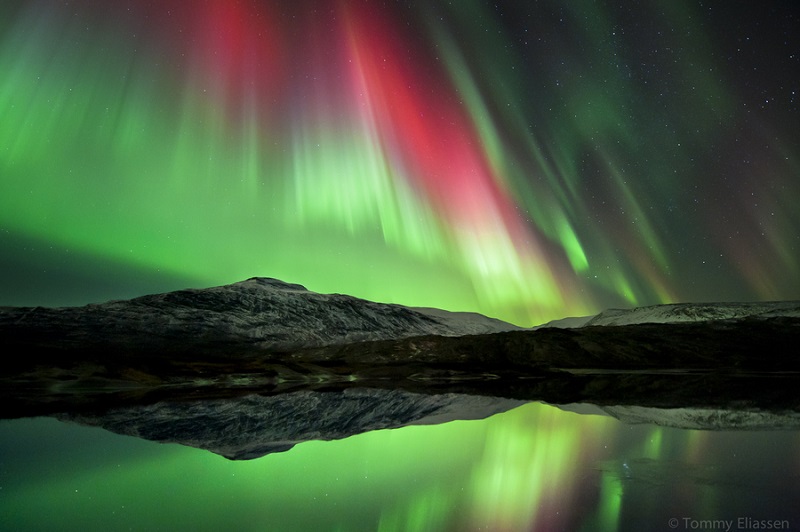 Which picture shows an astonishing sight?
1
2
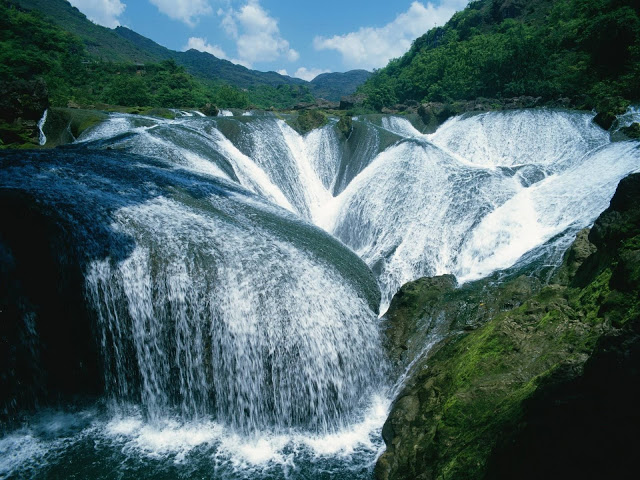 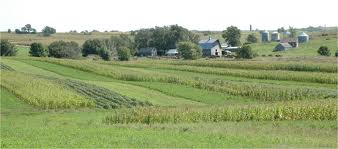 astonishing
magnificent
[Speaker Notes: Extremely beautiful, grand, elegant]
In the text…
[Speaker Notes: The giantess brought out a magnificent harp, the only one of its kind in the world.]
magnificent
The princess wore a magnificent dress to the ball.
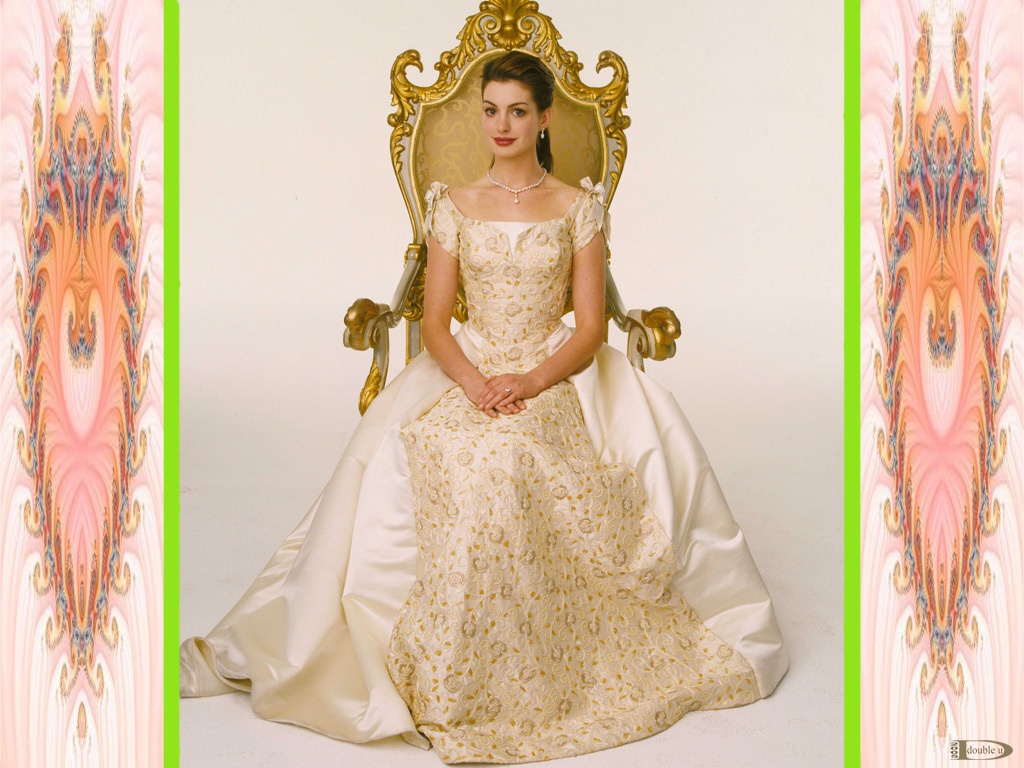 Which picture shows a magnificent cake?
1
2
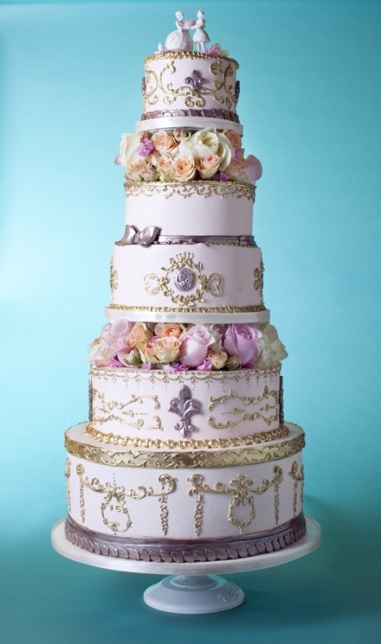 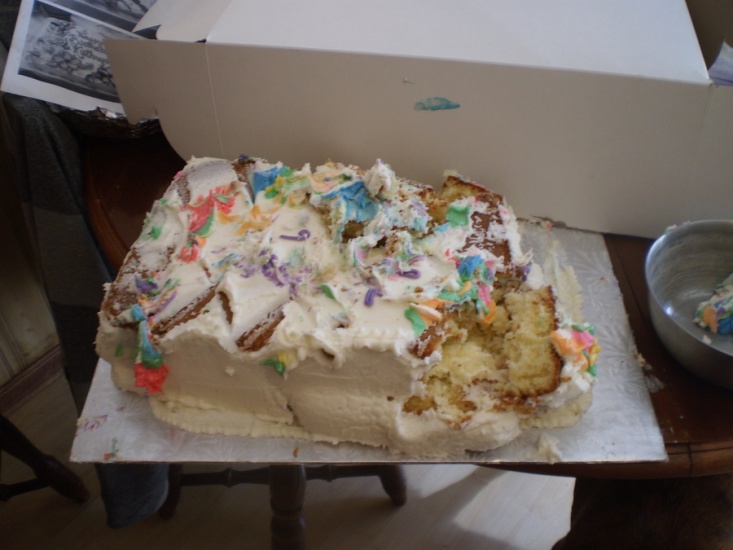 magnificent